Презентация на тему: Русские  народные сказки для детей  дошкольного возраста загадки.
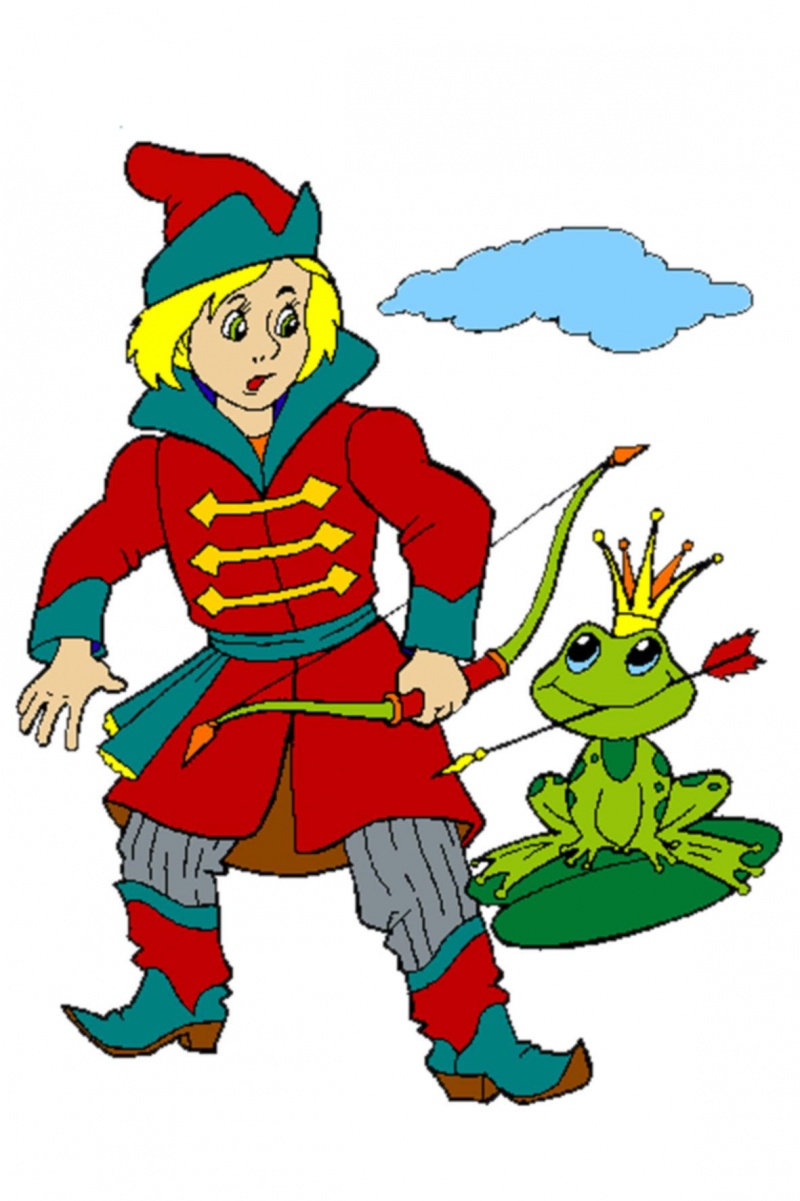 Возле леса, на опушке,
Трое их живет в избушке.
Там три стула и три кружки,
Три кровати, три подушки.
Угадайте без подсказки,
Кто герои этой сказки?
Маша в коробе сидит.
Далеко она глядит…
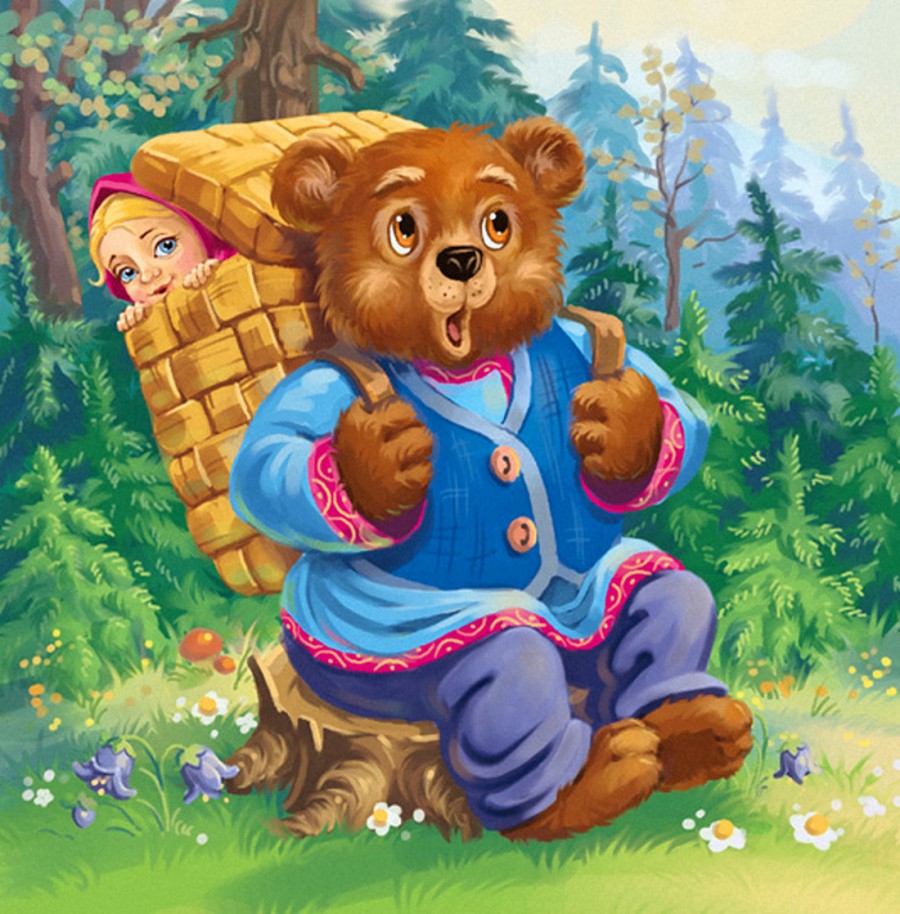 Мышка дом себе нашла,
Мышка добрая была.
В доме том, в конце концов.
Стало множество жильцов.
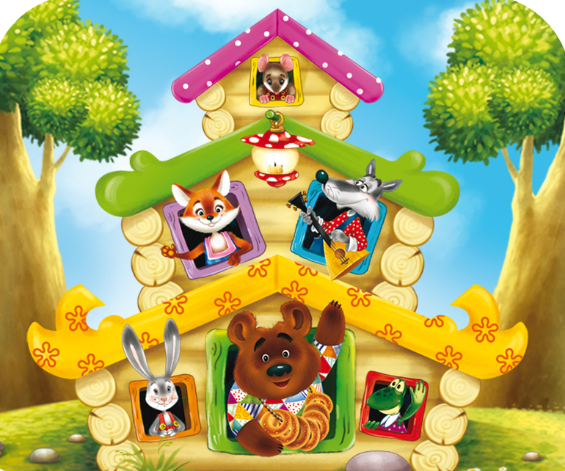 Удивительный народ! 
Вместе вышли в огород, 
Вот друг друга держат крепко,
Потянули… Вот и …
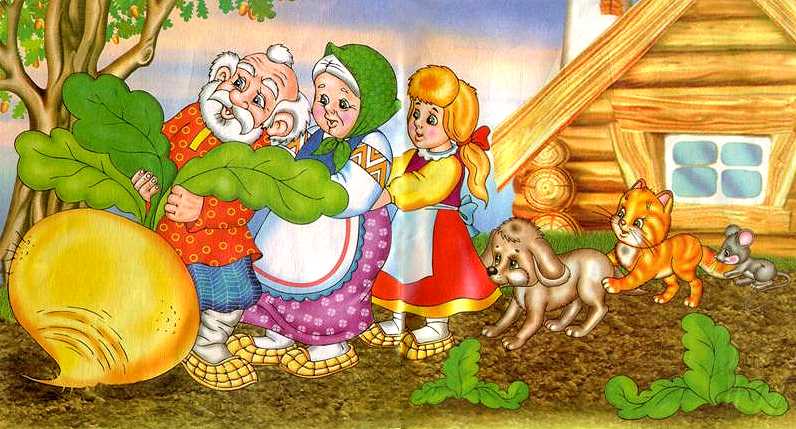 По тропинке он катился,
Своей удалью хвалился,
Да попался на носок.
Ам, и съеден….
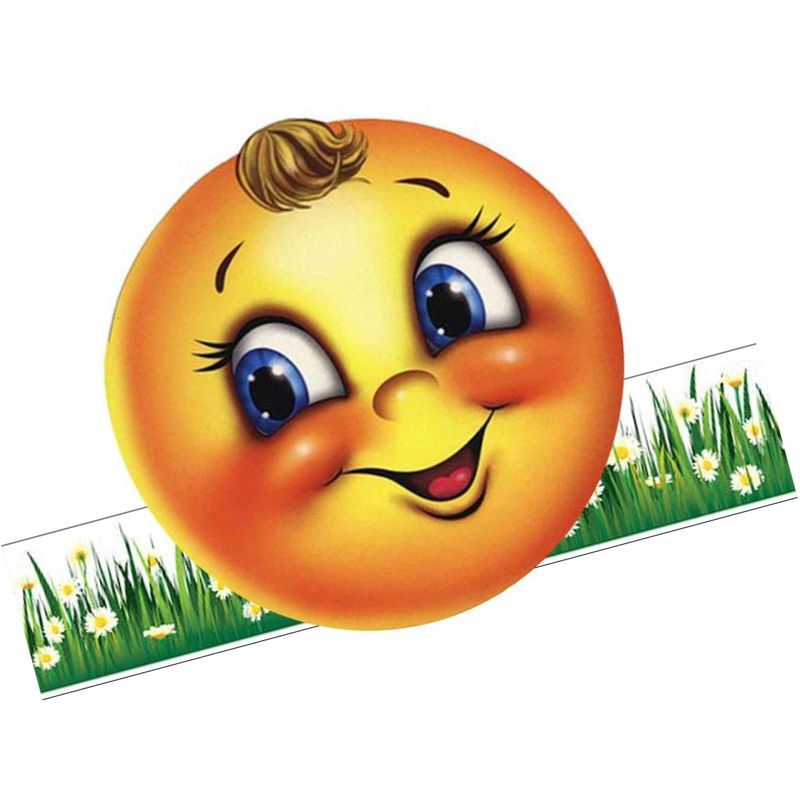